ANÁLISIS Y SEGUIMIENTO DE PRECIOS DE PRODUCTOS OFERTADOS POR SUPERMERCADOS DE QUITO UTILIZANDO FACTURAS ELECTRÓNICAS, MEDIANTE LA IMPLEMENTACIÓN DE UNA PLATAFORMA WEB COLABORATIVA
Diapositiva de recursos humanos 1
ELABORADO POR: SOLANGE PICO  
                                 DANIEL GALLARDO
DIRECTOR: ING. HENRY CORAL, MSC
AGENDA
Diapositiva de recursos humanos 2
Planteamiento del Problema
Objetivos
Marco Teórico
.
Desarrollo del Prototipo
.
Demostración
Resultados
Conclusiones
Recomendaciones
.
Diapositiva de recursos humanos 4,
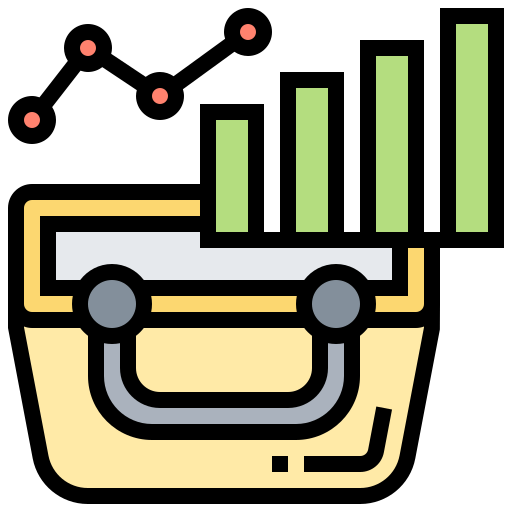 Falta de seguimiento sobre el consumo de productos
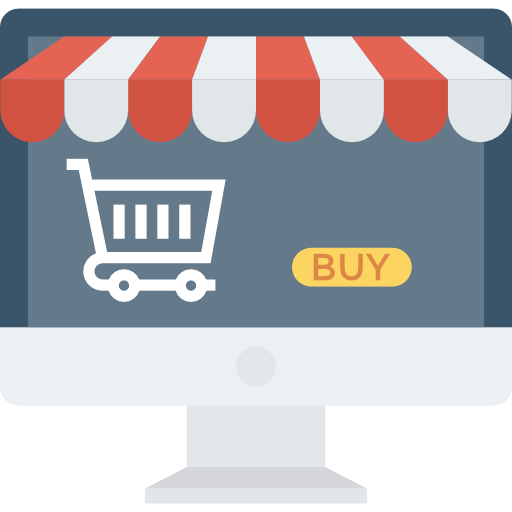 Páginas web de supermercados sin información en tiempo real
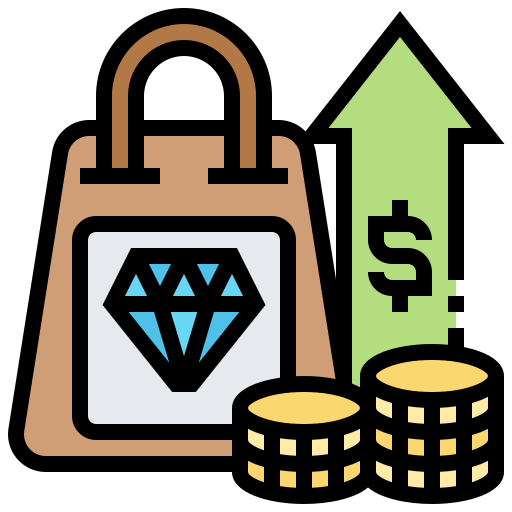 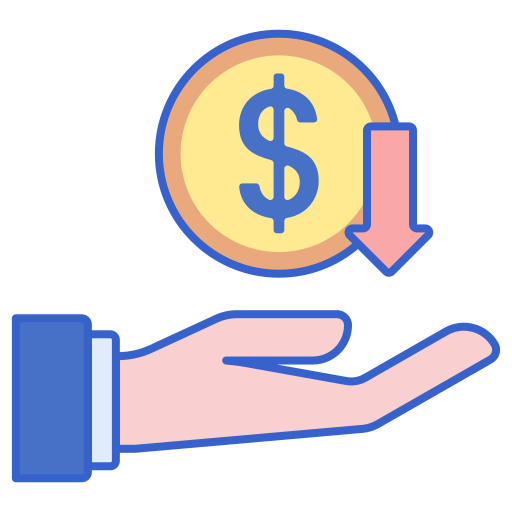 Búsqueda de precios más accesibles / económicos
Adquisición de productos a precios elevados
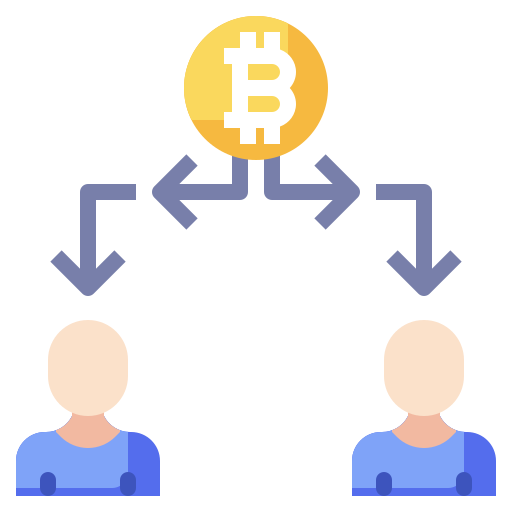 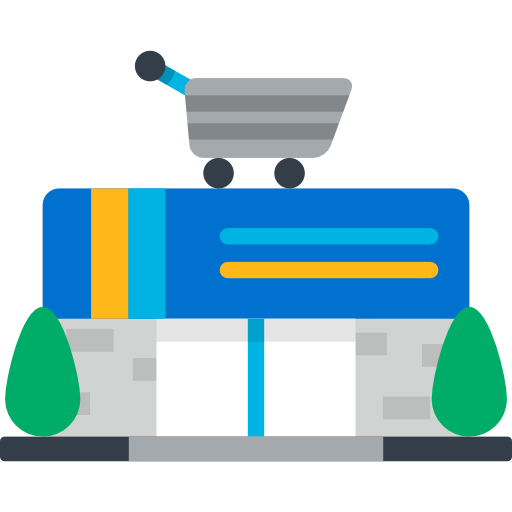 Numerosos establecimientos de compras
Mayor gasto sobre el ingreso familiar
PLANTEAMIENTO DEL PROBLEMA
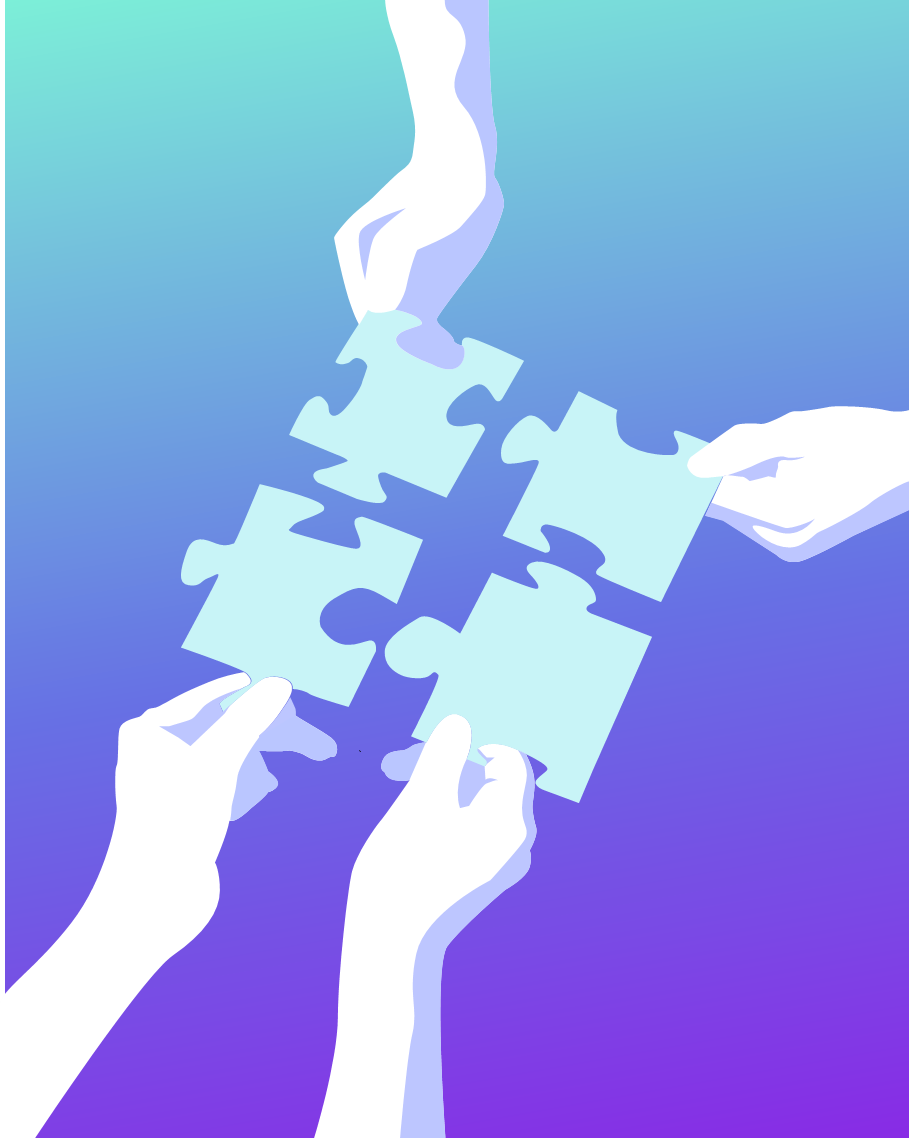 OBJETIVOS
Diapositiva de recursos humanos 8
Objetivo General
Desarrollar una plataforma web colaborativa para el análisis y seguimiento de la variación de precios ofertados en los supermercados de la ciudad de Quito utilizando la información extraída de facturas electrónicas, con el fin de reducir el gasto en la economía familiar.
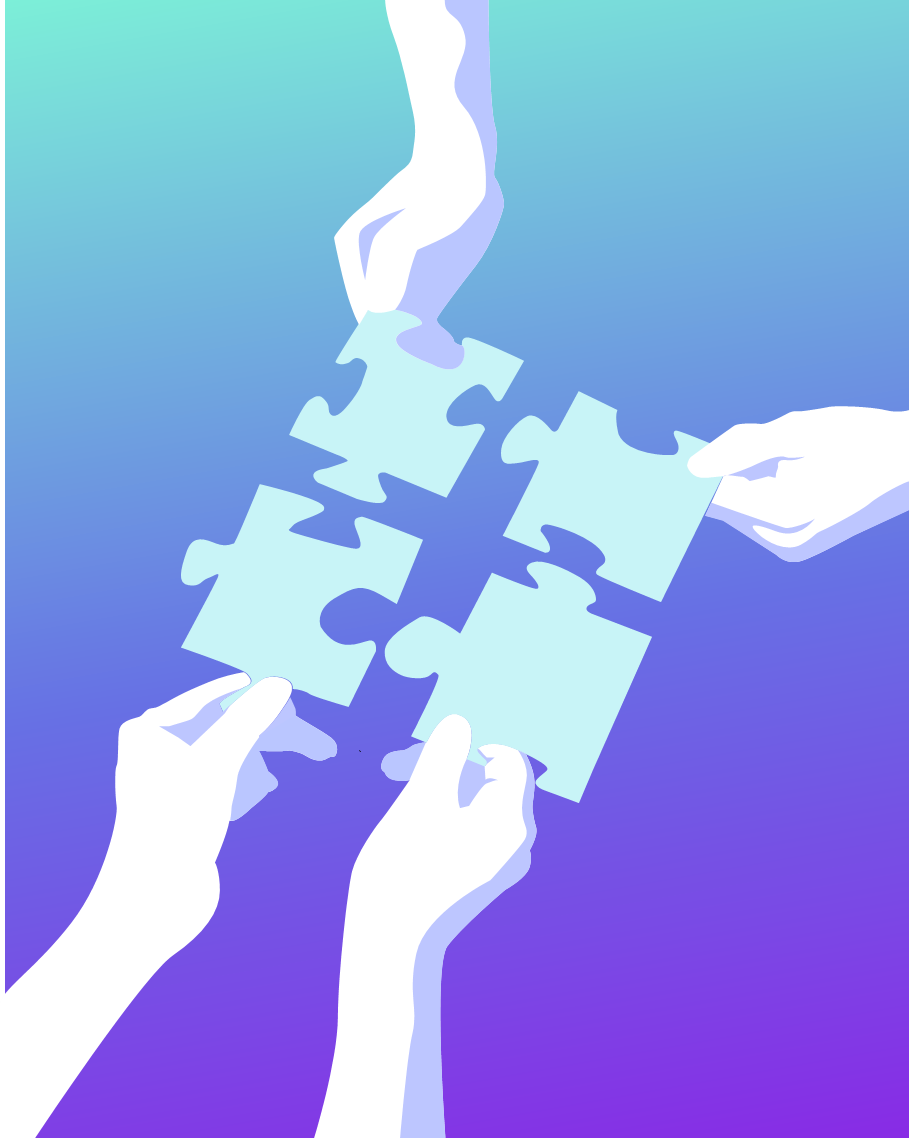 OBJETIVOS
Diapositiva de recursos humanos 8
Objetivos Específicos
Realizar una revisión sistemática de la literatura para identificar la variación de precios de supermercados mediante el desarrollo de software.
Desarrollar una plataforma web colaborativa con la funcionalidad necesaria para que pueda ser utilizada y alimentada por los usuarios.
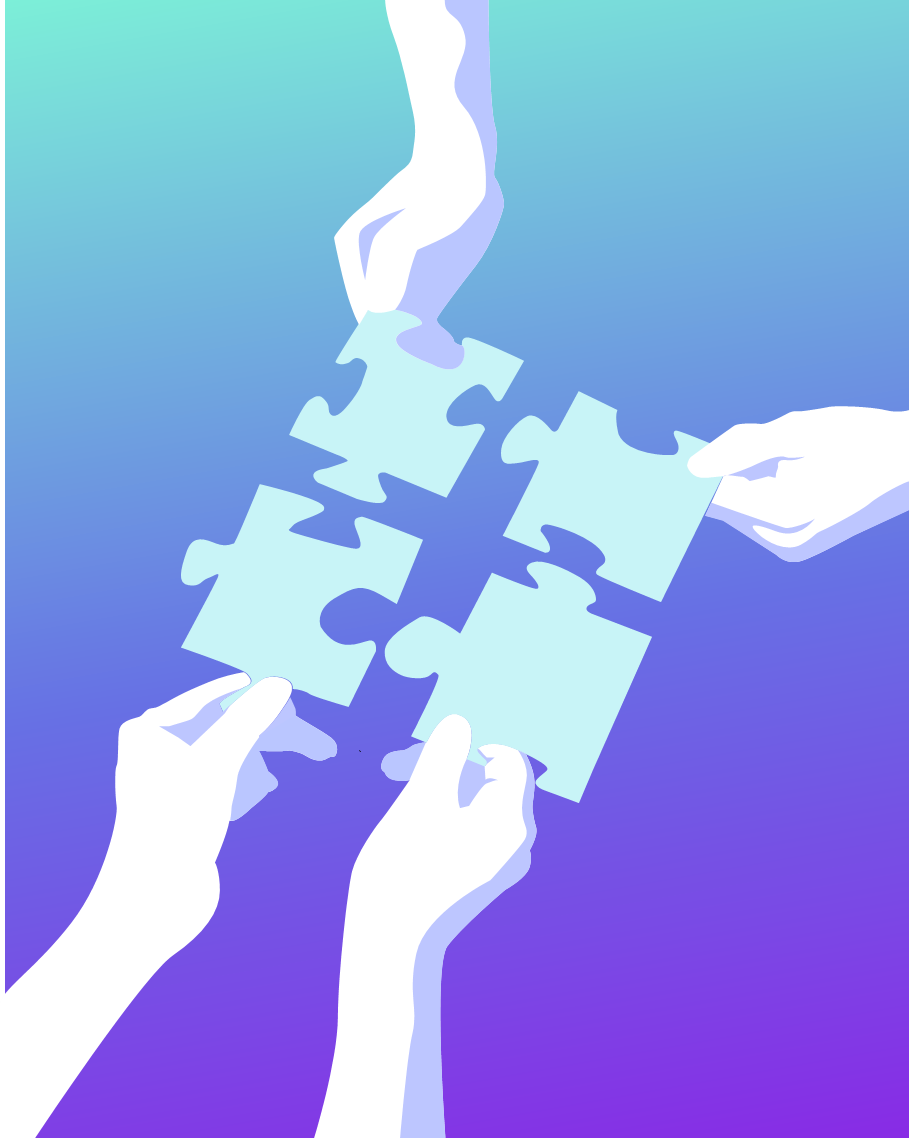 OBJETIVOS
Diapositiva de recursos humanos 8
Objetivos Específicos
Validar los resultados del prototipo propuesto a través de pruebas con clientes frecuentes de supermercados que interactúan con la plataforma.
Diapositiva de recursos humanos 5
Plataformas Web
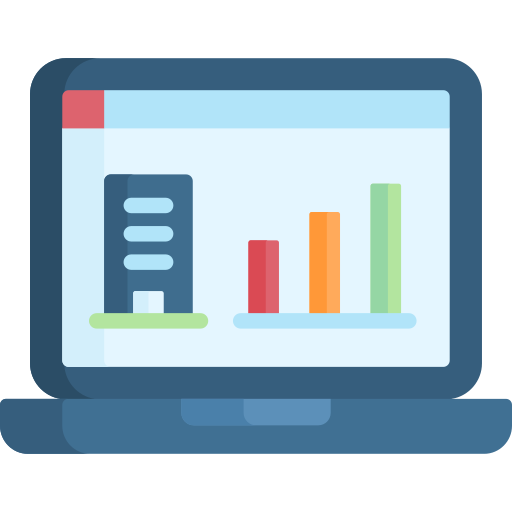 Diapositiva de recursos humanos 5
Plataformas Web Colaborativas
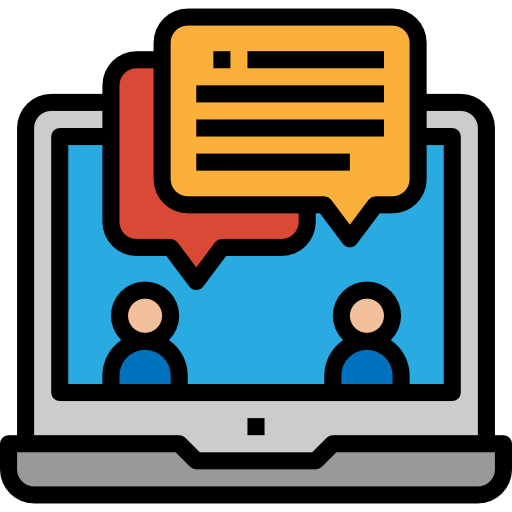 Diapositiva de recursos humanos 5
Plataformas Web Colaborativas
Desventajas
Ventajas
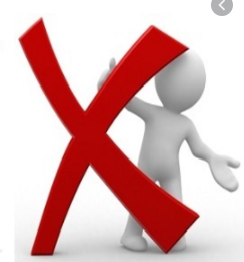 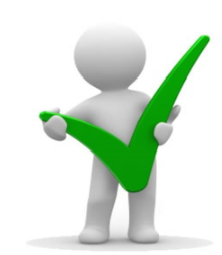 Diapositiva de recursos humanos 5
Situación Económica de las Familias Quiteñas
[Speaker Notes: La situación económica de la ciudad de Quito esta determinada por el ingreso que obtiene la familia por el empleo que realizan u otros actividades, como podemos observar en el gráfico el mayor % que es el 48,20% cuentan con un empleo en el sector privado el 19,20 % son independientes que están conformados por artesanos microempresariosetc.]
Diapositiva de recursos humanos 5
Presupuesto y Gastos Familiares
Los gastos familiares se distribuyen en su gran mayoría de la siguiente forma:
El Ingreso familiar se encuentra en $746,67
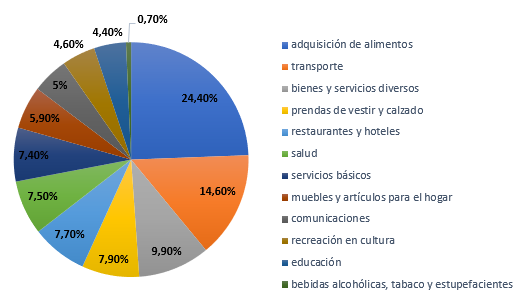 Diapositiva de recursos humanos 5
Gastos en Supermercados de la ciudad de Quito
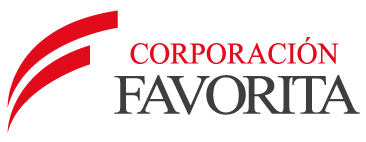 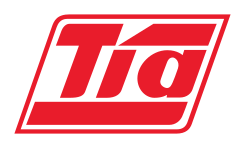 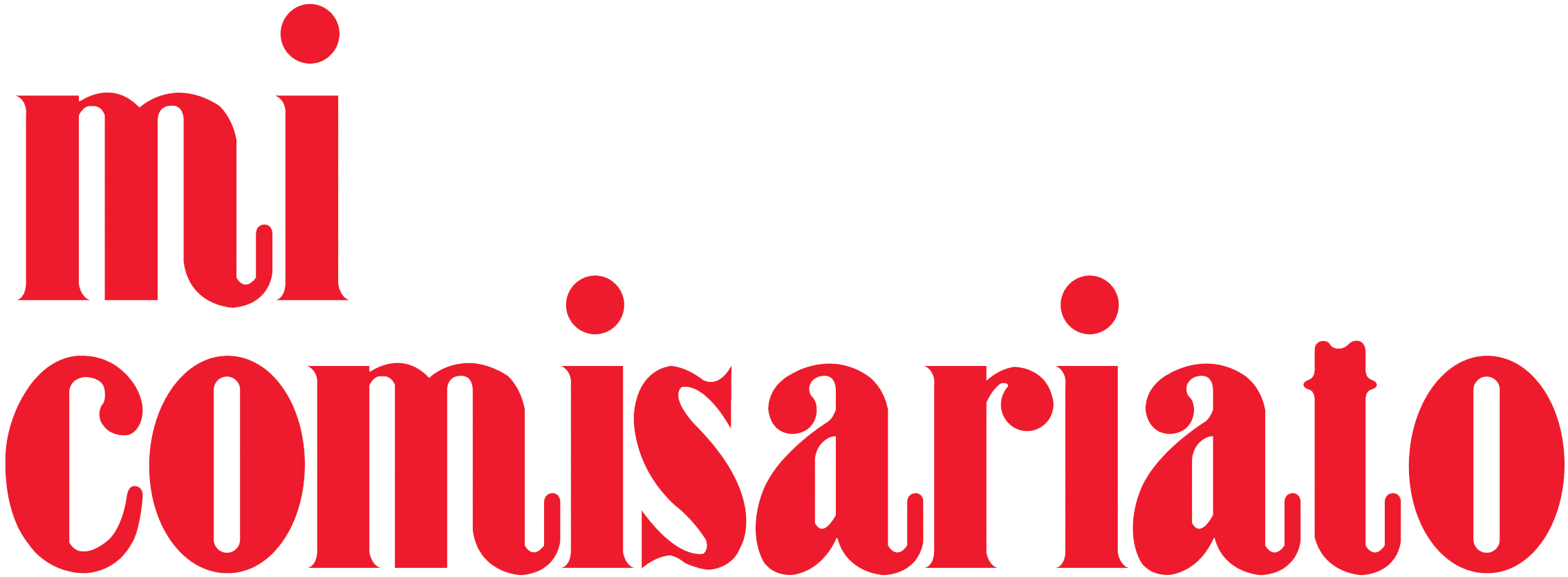 Diapositiva de recursos humanos 5
Situación actual del Consumidor
1
Estatus C-
2
5
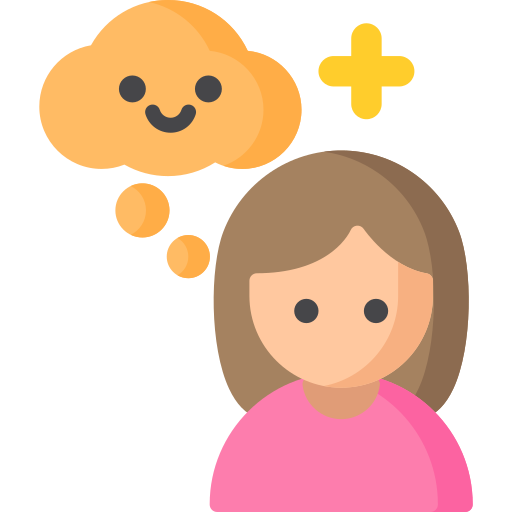 3
4
Diapositiva de recursos humanos 5
Estructura de la Factura Electrónica
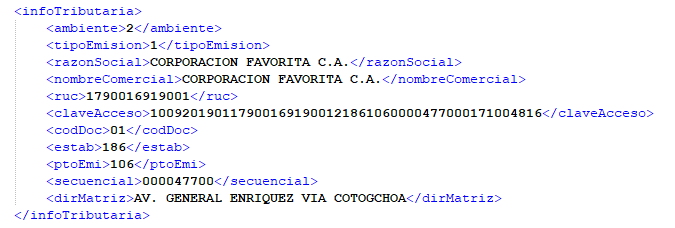 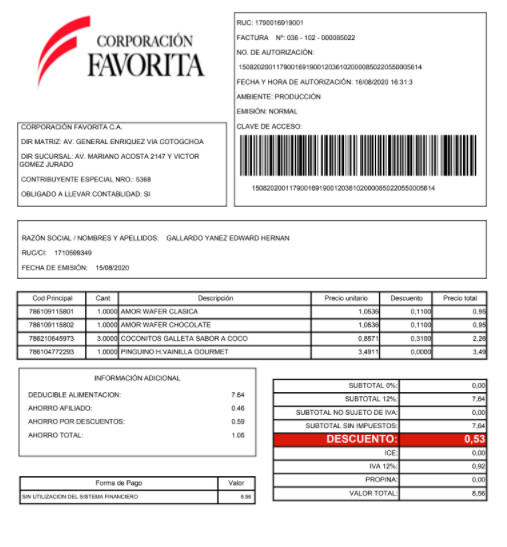 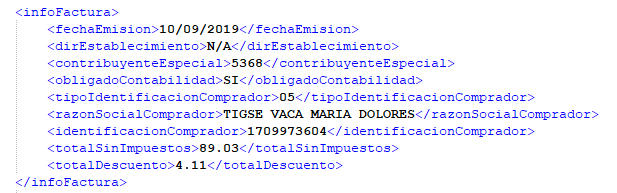 Diapositiva de recursos humanos 5
Estructura de la Factura Electrónica
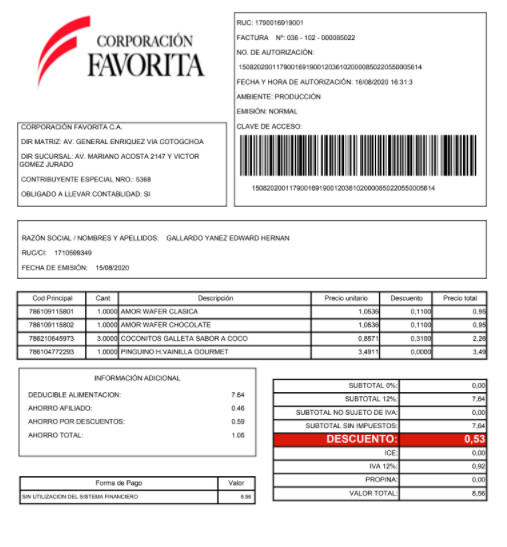 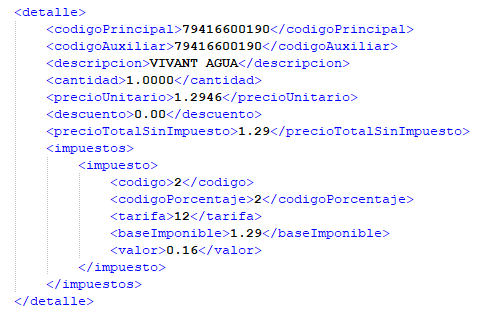 Diapositiva de recursos humanos 10
Desarrollo
Diapositiva de recursos humanos 5
ARQUITECTURA DEL SISTEMA
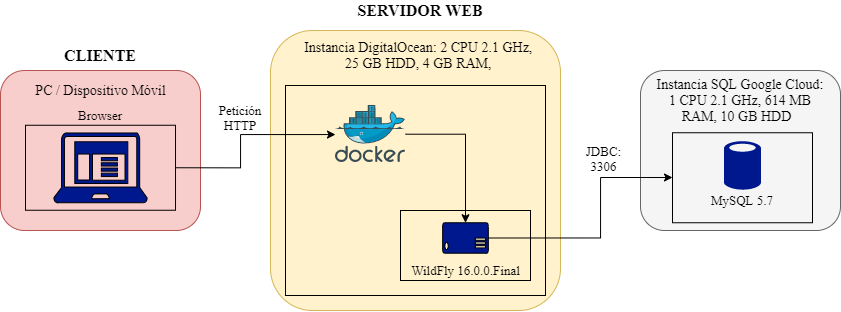 Prototipo Analizador de Facturas
Diapositiva de recursos humanos 5
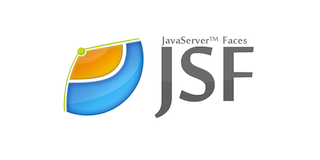 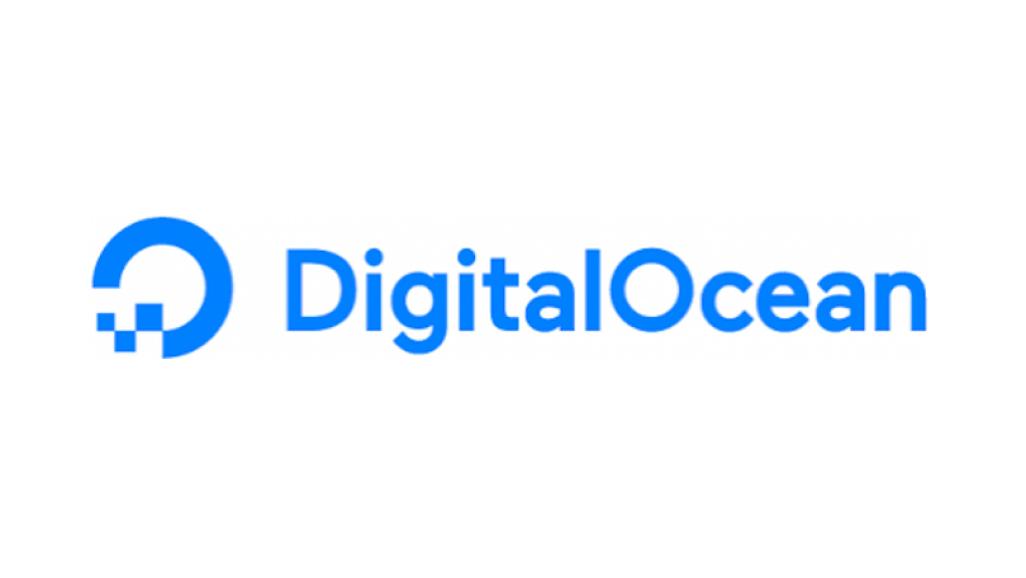 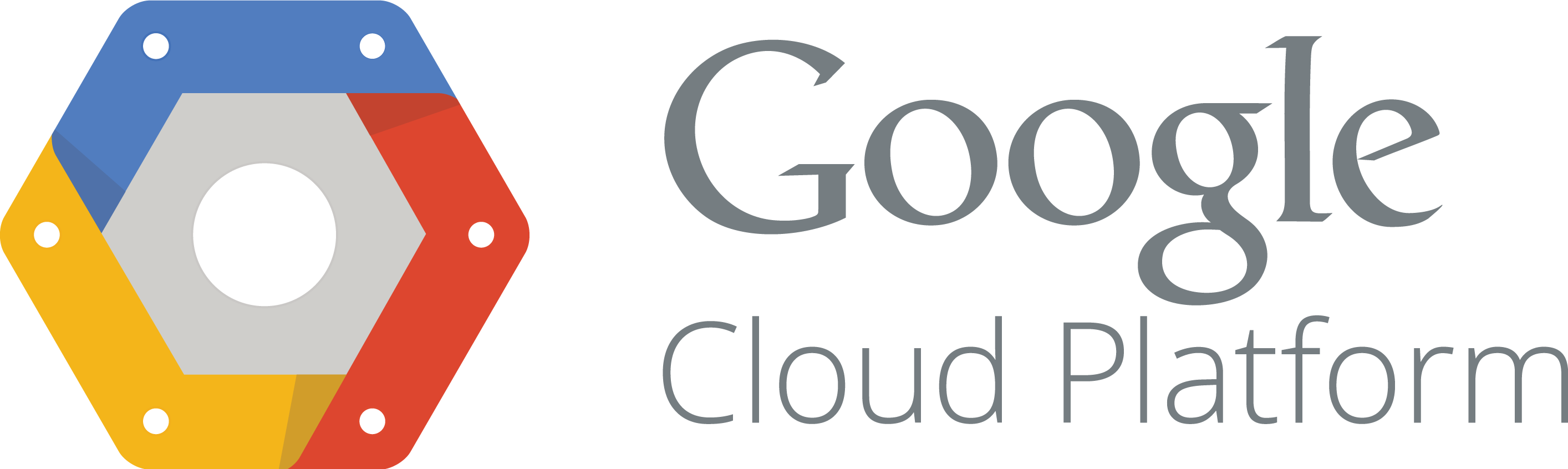 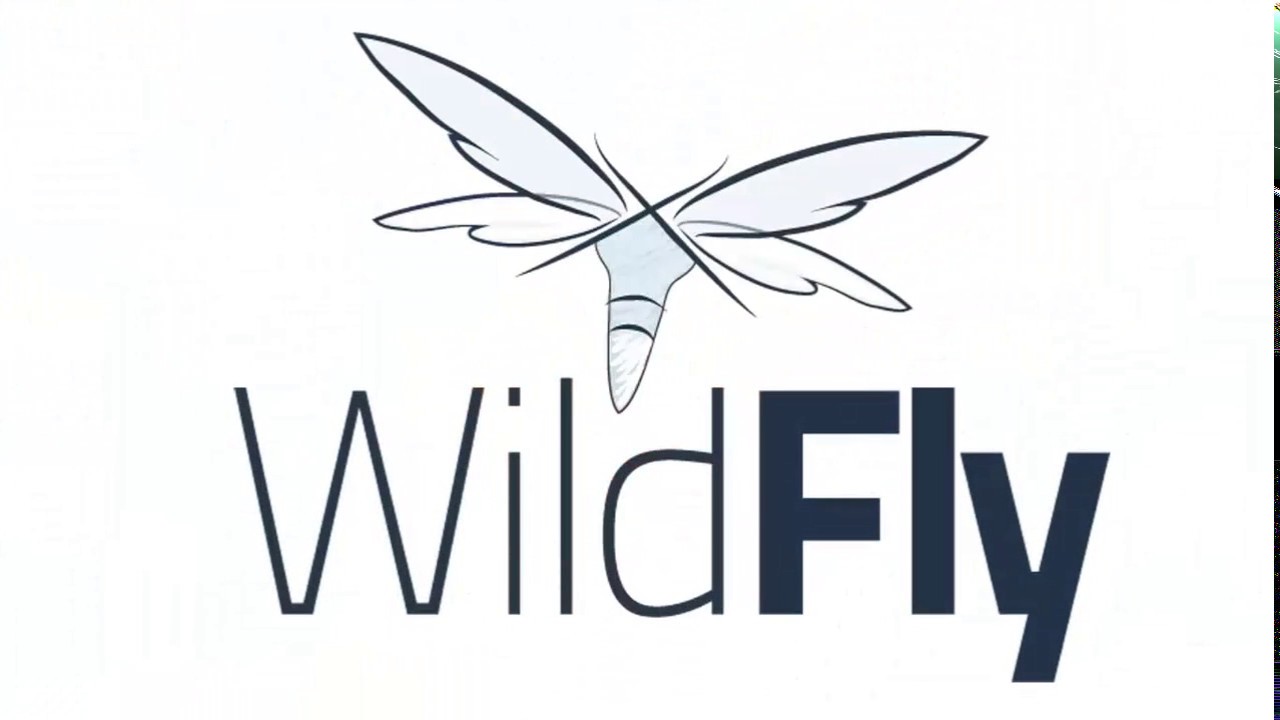 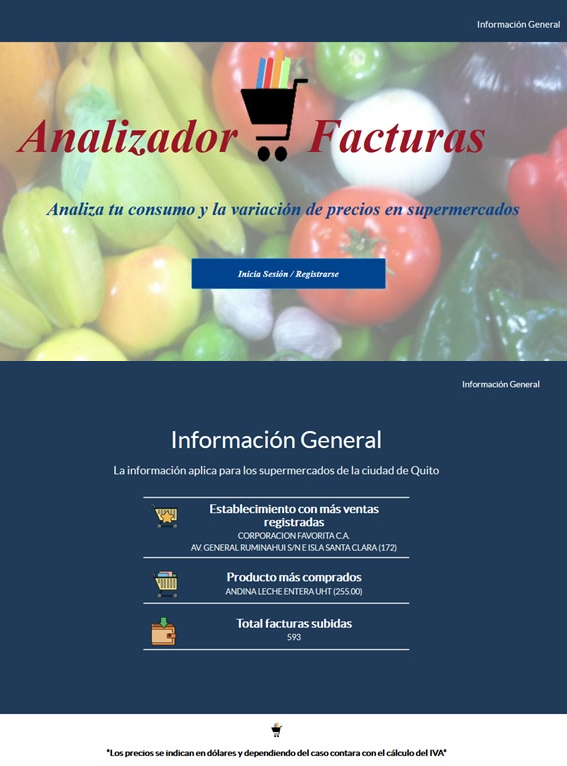 Diapositiva de recursos humanos 5
Interfaz de la Plataforma Web Colaborativa
Interfaz de la Plataforma Web Colaborativa
Diapositiva de recursos humanos 5
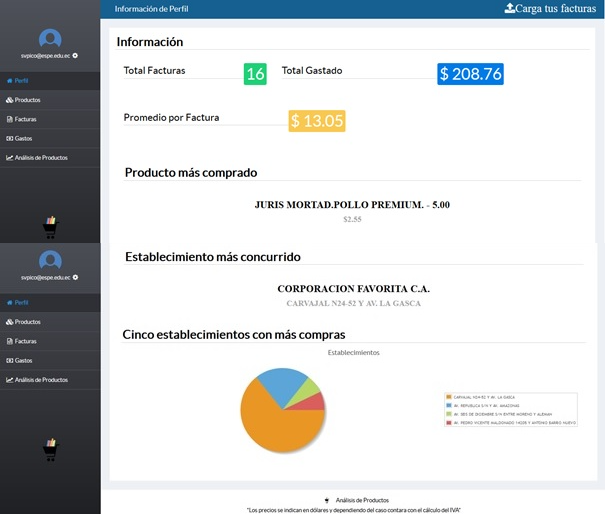 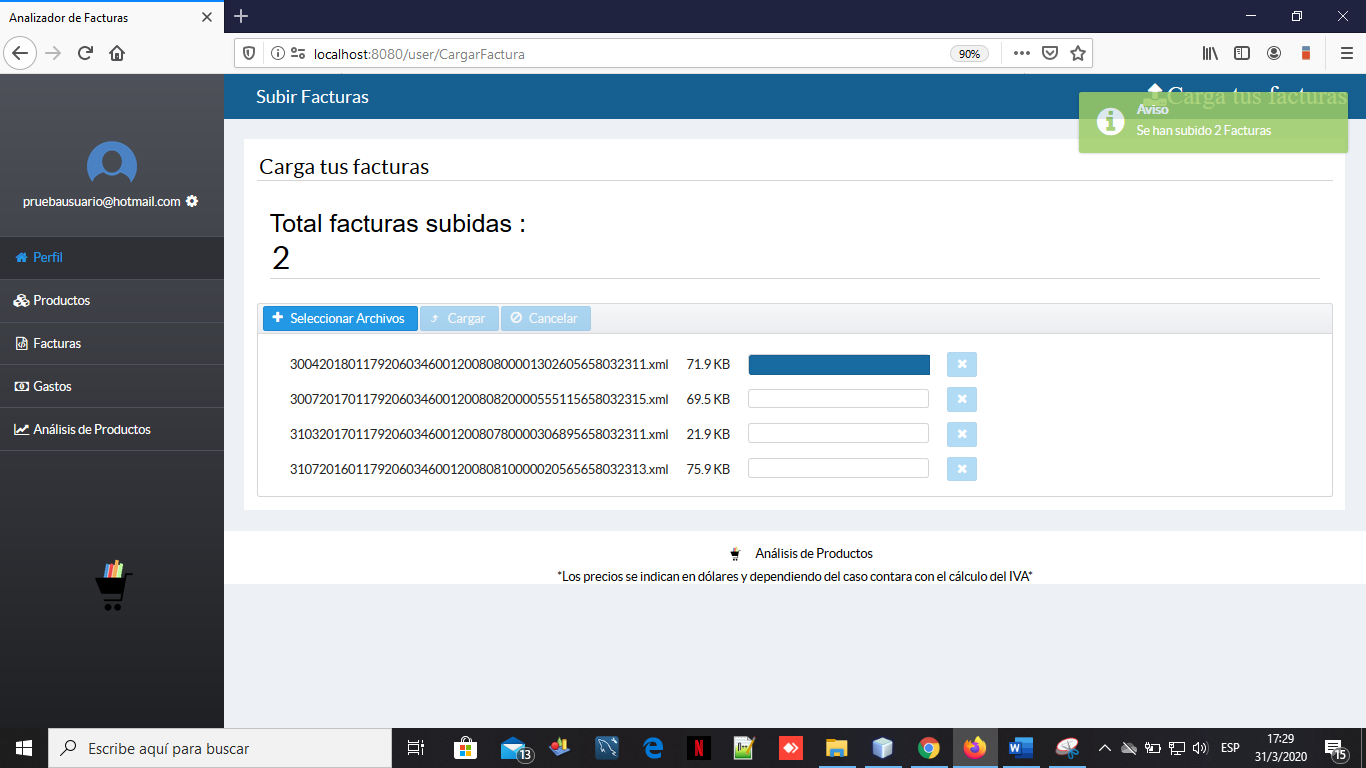 Interfaz - Pestaña Productos
Diapositiva de recursos humanos 5
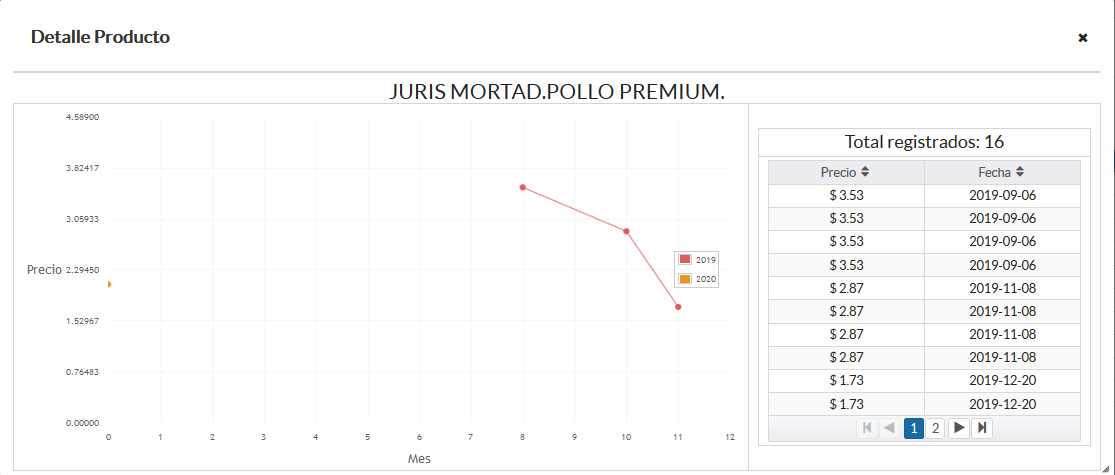 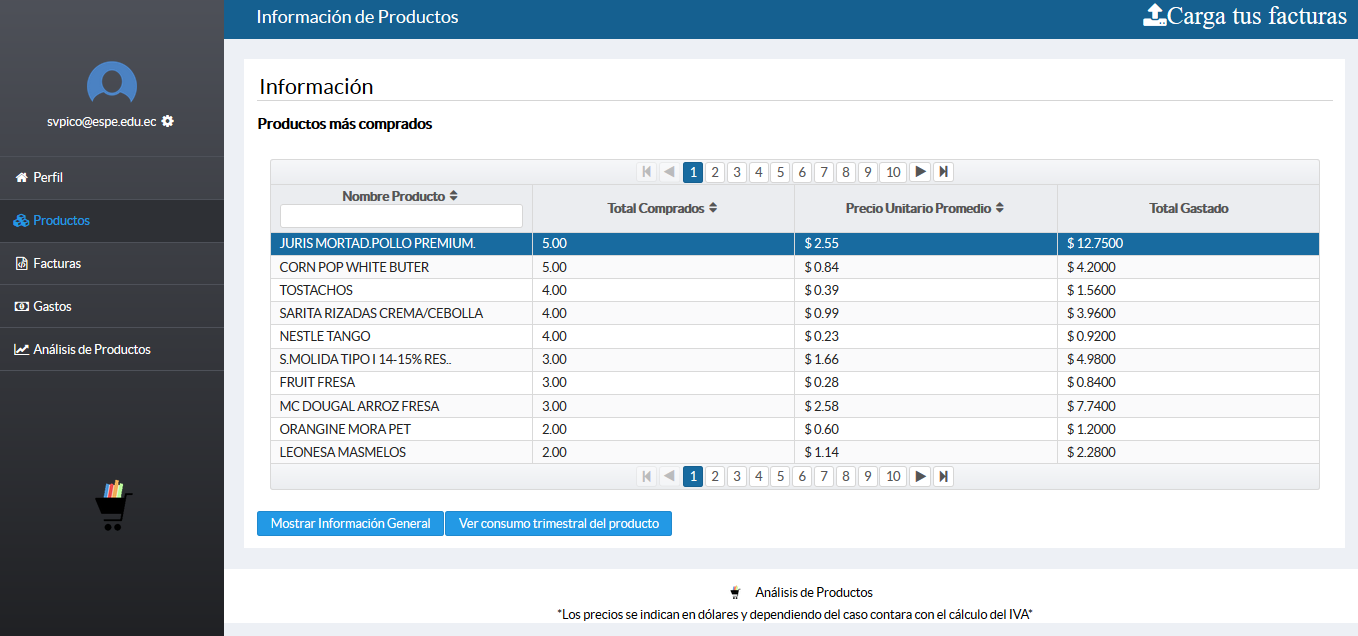 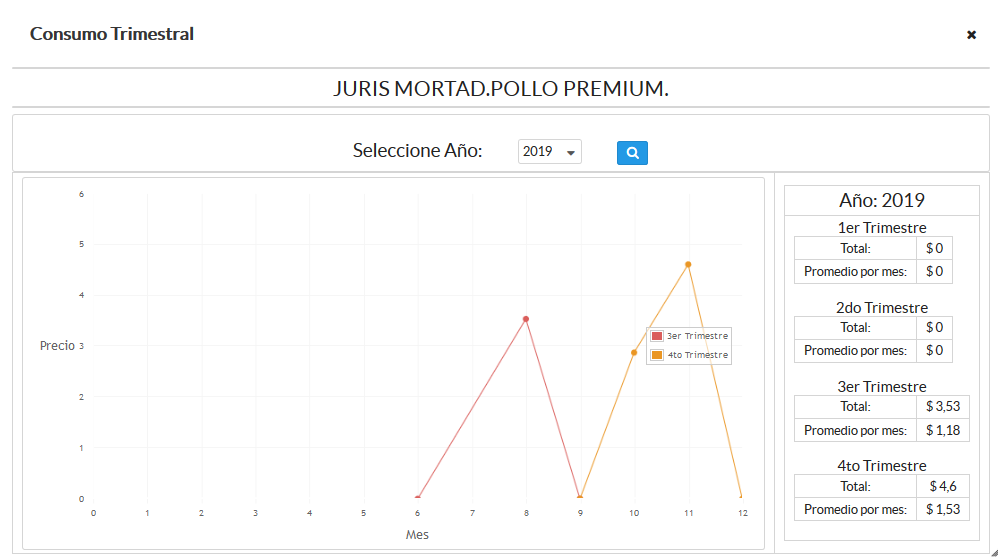 Interfaz - Pestaña Facturas
Diapositiva de recursos humanos 5
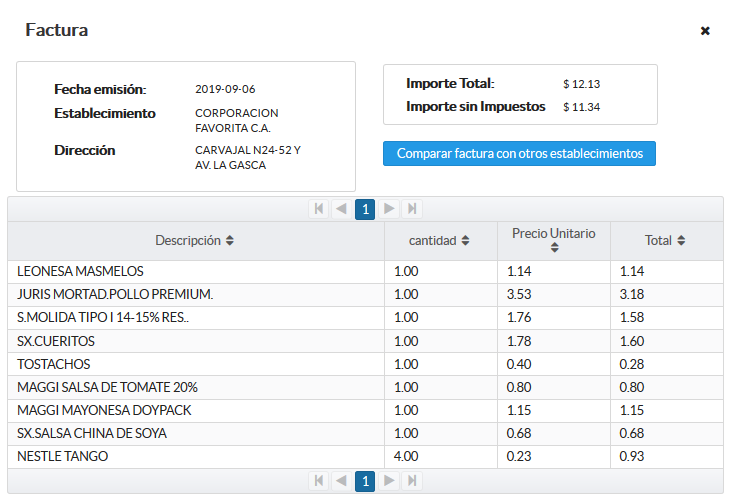 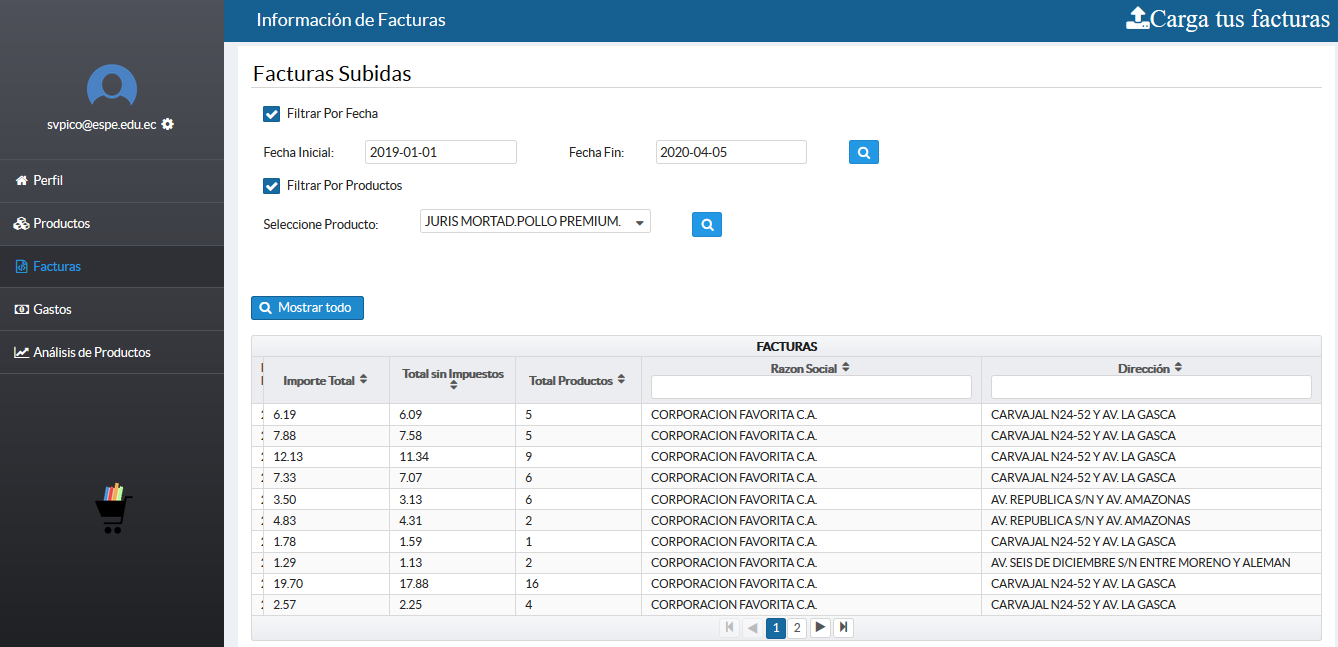 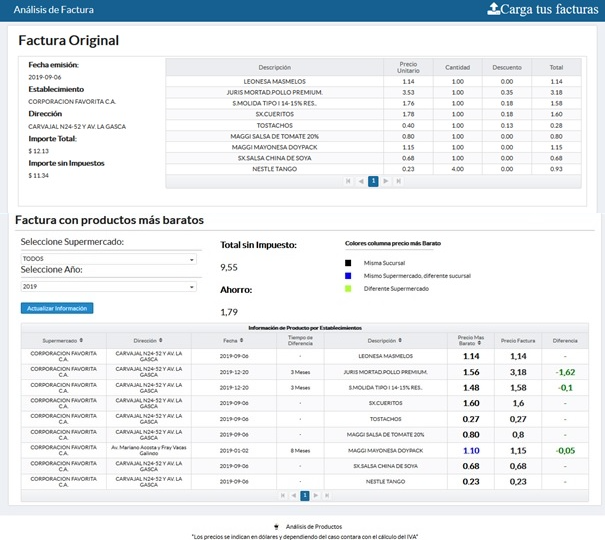 Diapositiva de recursos humanos 5
Interfaz Pestaña Facturas
Interfaz Pestaña Gastos
Diapositiva de recursos humanos 5
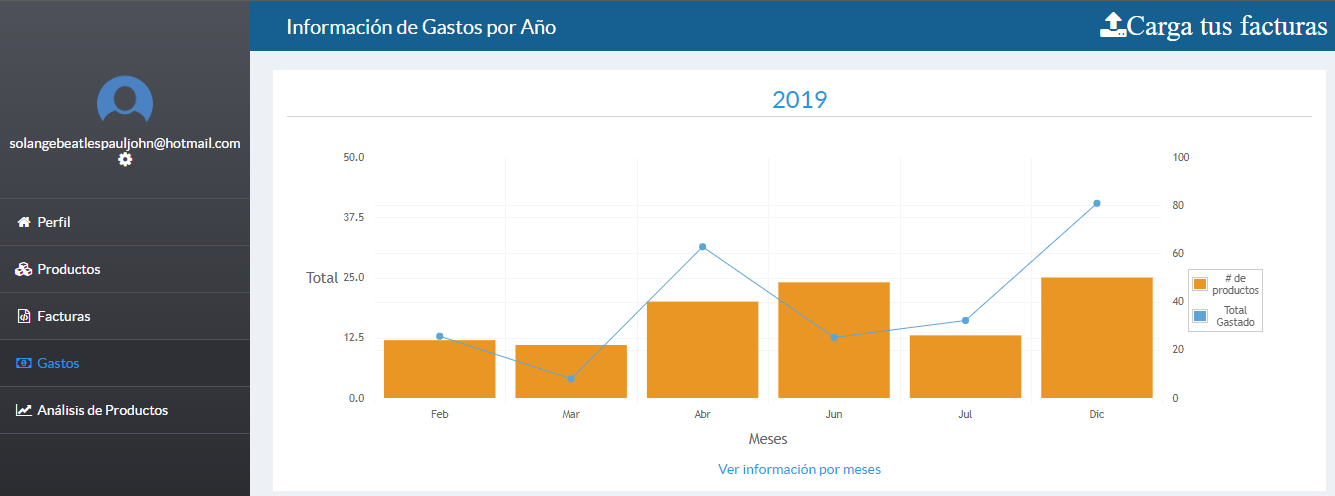 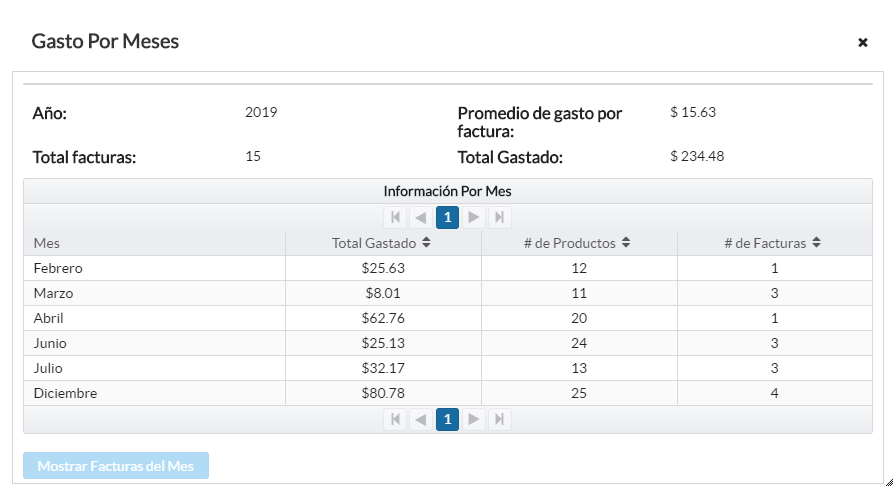 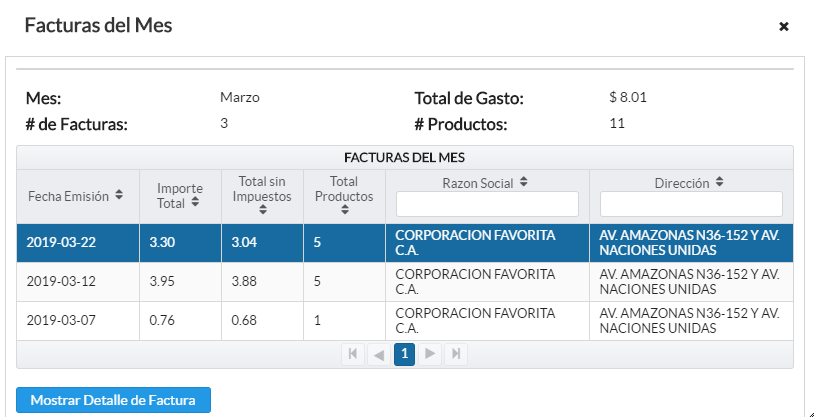 Diapositiva de recursos humanos 5
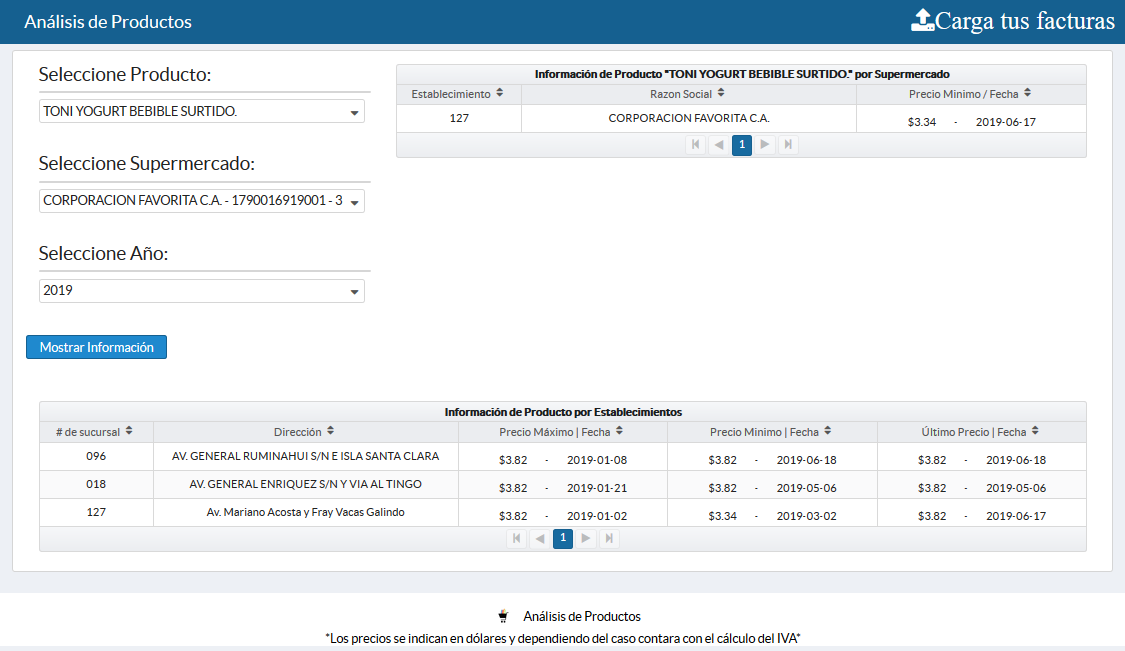 Interfaz Pestaña Análisis de Productos
Diapositiva de recursos humanos 10
Demostración
Diapositiva de recursos humanos 10
Pruebas y Resultados
Pruebas Beta del Sistema
Diapositiva de recursos humanos 5
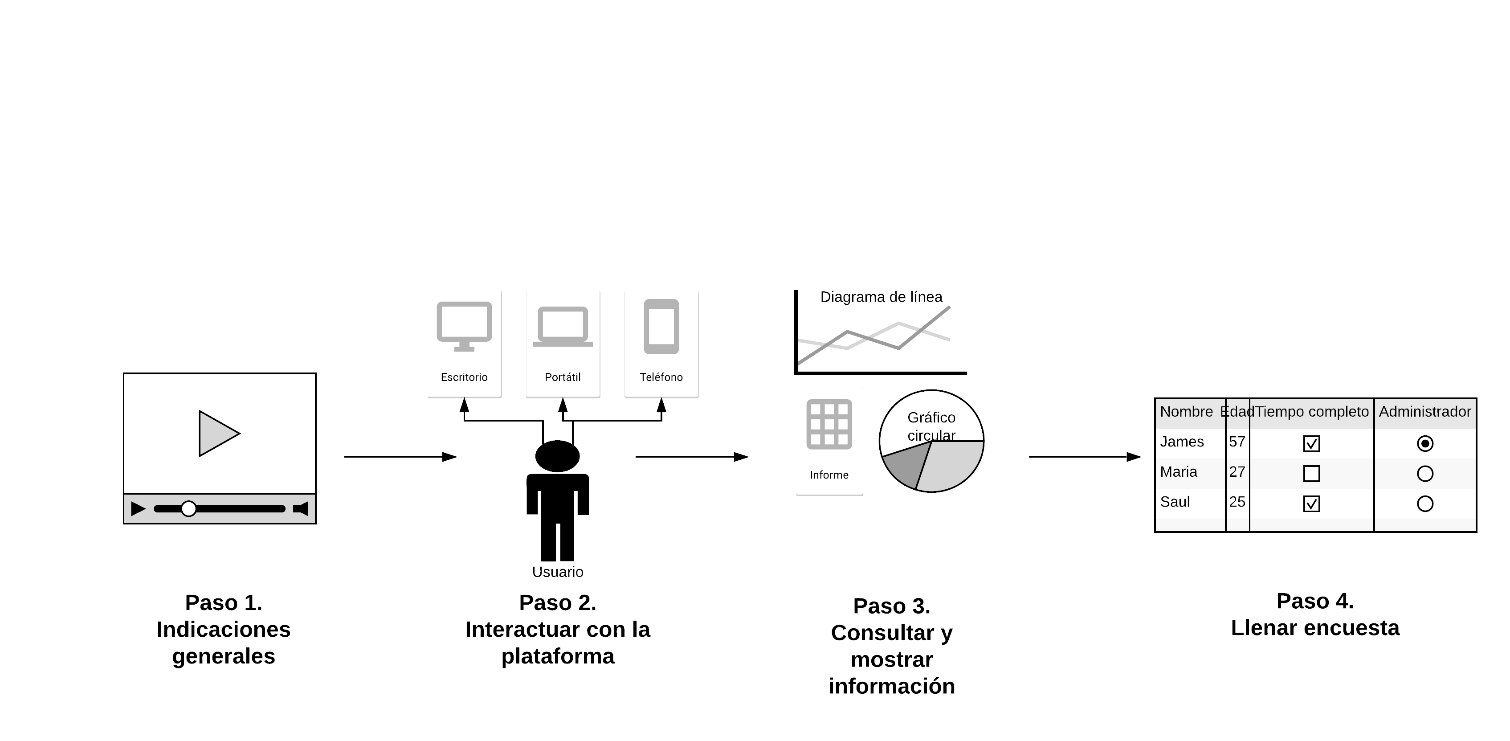 Pruebas Beta del Sistema
Diapositiva de recursos humanos 5
Tipos de Usuarios
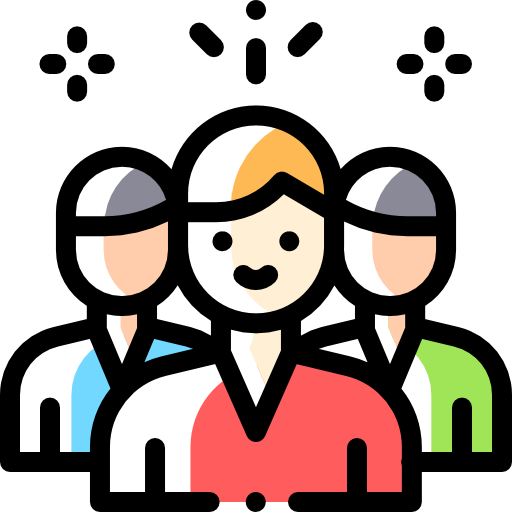 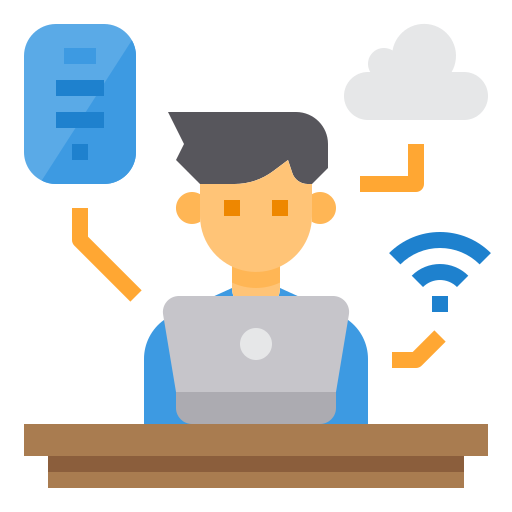 Usuarios externos e internos
Administrador
[Speaker Notes: 49 personas (21- 58 años)
22 padres de familia
15 personas independientes sin cargas familiares
12 estudiantes universitarios]
Resultados Encuesta
Diapositiva de recursos humanos 5
Pregunta: ¿El diseño de la plataforma es intuitivo al usarla?
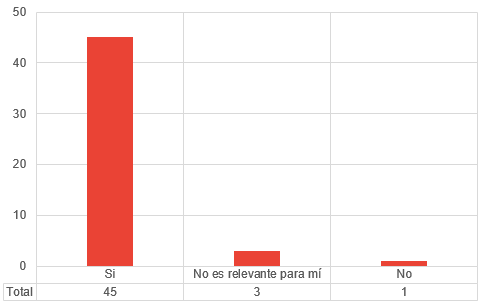 Análisis: 
91,8% de aprobación
6,1% no es relevante la pregunta 
2% no.
Resultados Encuesta
Diapositiva de recursos humanos 5
Pregunta: ¿Cree usted que el menú de navegación es el adecuado?
Análisis: 
95,9% de aprobación 
4,1% no es relevante la pregunta
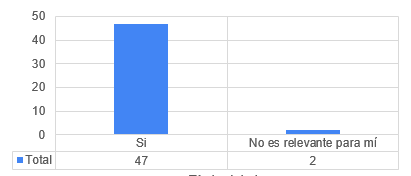 Resultados Encuesta
Diapositiva de recursos humanos 5
Pregunta: ¿Existe una facilidad de navegación entre pestañas?
Análisis: 
100% de aprobación
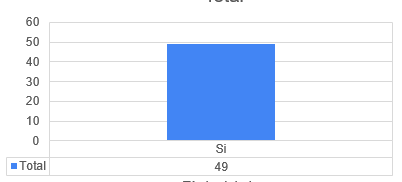 Resultados Encuesta
Diapositiva de recursos humanos 5
Pregunta: ¿Los textos son claros y cortos?
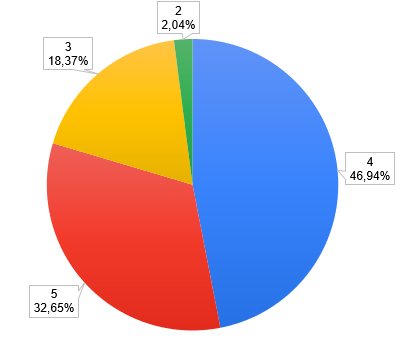 Análisis: 
Escala 1-5
46,94% (23) de aprobación
32,65% (16) 
18,37%  (9) 
2,04% (1)
Resultados Encuesta
Diapositiva de recursos humanos 5
Pregunta: ¿Pudo subir sus facturas electrónicas xml sin problema?
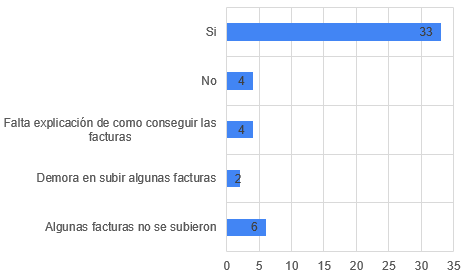 Análisis: 
67,35% (33) subieron sin problema.
8,16% (4) no pudieron subir sus facturas.
8,16% (4) percibieron que falto explicación de cómo conseguir el archivo de facturación electrónica.
4,08% (2) percibieron que existe una demora al subir ciertas facturas electrónicas.
12,24% (6) notaron que ciertas facturas electrónicas no se subieron a la plataforma.
Resultados Encuesta
Diapositiva de recursos humanos 5
Pregunta: ¿Qué le pareció la información de su perfil?
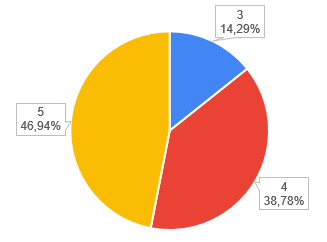 Análisis: 
Escala 1-5
46,94% (23) de aprobación 
38,78% (19)
14,29% (7)
Resultados Encuesta
Diapositiva de recursos humanos 5
Pregunta: ¿Pudo entender la información al momento de analizar su factura con otras?
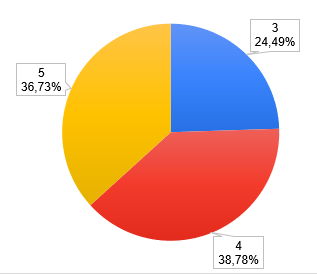 Análisis: 
Escala 1-5
38,78% (19) de aprobación
36,73% (18)
24,49% (12)
Resultados Encuesta
Diapositiva de recursos humanos 5
Pregunta: ¿Pudo entender la información en análisis de productos?
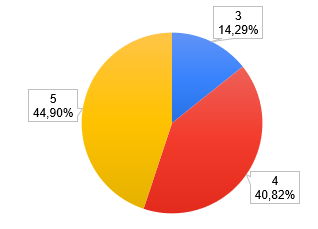 Análisis: 
Escala 1-5
44,90% (22) de aprobación  
40,82% (20)
14,29% (7)
Resultados Encuesta
Diapositiva de recursos humanos 5
Pregunta: ¿Usted logro notar una variación de precios entre los productos de sus facturas?
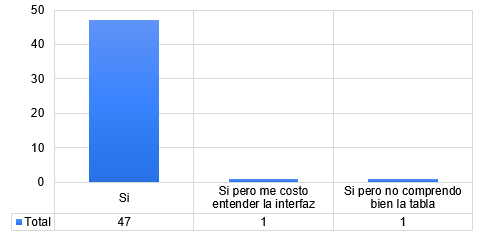 Análisis: 
95,9% de aprobación
2% opinó que “si, pero le costó entender la interfaz”
2% dijo que “si notó la variación, pero no comprendió completamente la tabla de variación”
Resultados Encuesta
Diapositiva de recursos humanos 5
Pregunta: ¿Considera usted útil la información que ofrece la plataforma?
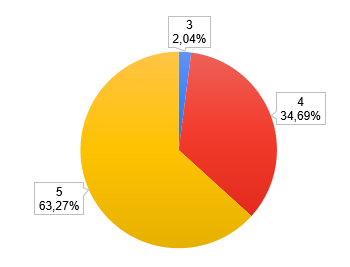 Análisis: 
Escala 1-5
63,27% (31) de aprobación
36,69% (17)
2,04% (1).
Resultados Encuesta
Diapositiva de recursos humanos 5
Pregunta: ¿Una vez que ha visto la funcionalidad y utilidad de la aplicación estaría dispuesto a subir sus facturas para incrementar la información y mejorar el análisis?
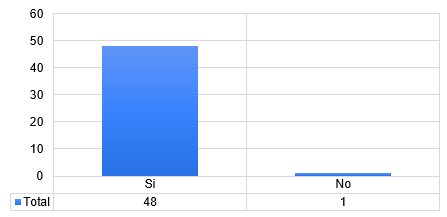 Análisis: 
98% de aprobación
2% de desaprobación.
Resultados Encuesta
Diapositiva de recursos humanos 5
Comentarios
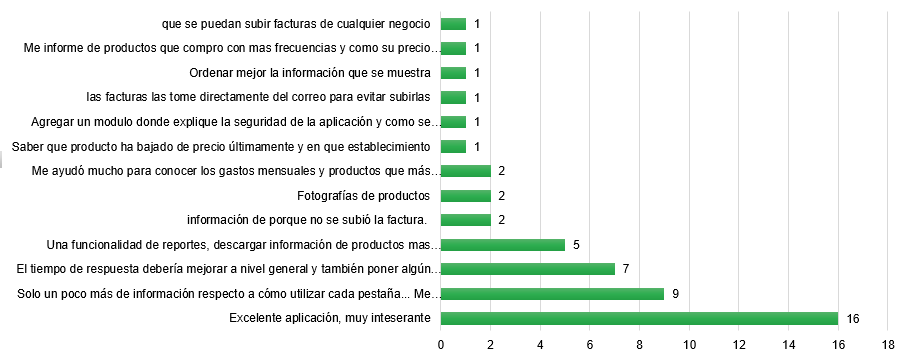 Diapositiva de recursos humanos 10
Conclusiones
Conclusiones
Diapositiva de recursos humanos 9
El desarrollo de la plataforma web colaborativa incidió positivamente en el análisis y seguimiento de la variación de precios que contó con la extracción de información real, a partir de facturas electrónicas emitidas por supermercados de la ciudad de Quito, se evidenció que existe variación de precios en gran porcentaje de los productos de primera necesidad lo que ayuda al usuario a determinar el menor precio de un producto y el establecimiento donde fue adquirido para reducir su gasto en la economía familiar.
Conclusiones
Diapositiva de recursos humanos 9
Al realizar la revisión sistemática de la literatura, se concluye que a nivel mundial existen pocas plataformas que ofrecen un servicio de variación de precios centralizado para supermercados, la mayoría de plataformas que muestran los precios de productos, son propias de las cadenas de supermercado y no ofrecen al usuario la posibilidad de ver la variación de sus precios entre productos, en el caso de Ecuador cada cadena de supermercado cuenta con un portal en línea para ofrecer servicios y  productos a sus clientes, sin embargo no existe una plataforma centralizada que pueda verificar una variación de precios entre las diferentes franquicias.
Conclusiones
Diapositiva de recursos humanos 9
Se determinó que el desarrollo de una plataforma web colaborativa aplicando criterios de calidad y usabilidad, influye positivamente a su utilización por parte de los usuarios, al ofrecer información relevante para el usuario como las facturas, los productos, los gastos, los establecimientos donde más realiza sus compras y la posibilidad de obtener los precios más baratos a determinado producto, impulsa al usuario a seguir subiendo sus facturas a la plataforma lo que permite mantener la información actualizada.
Conclusiones
Diapositiva de recursos humanos 9
A partir de las pruebas y encuestas realizadas sobre el prototipo, se determinó que gran parte de los usuarios manifestaron su satisfacción e interés por la información presentada, durante el tiempo en el que fue puesto a prueba debido a que la plataforma no solo permite llevar un registro de sus gastos en los supermercados, si no también muestra la variación de precios con otros establecimientos, lo que ayuda al usuario a determinar los precios más baratos y el establecimiento más conveniente para realizar sus compras.
Diapositiva de recursos humanos 10
Recomendaciones
Recomendaciones
Diapositiva de recursos humanos 9
En base a lo aprendido mientras se realizó el presente trabajo de investigación, especialmente al momento de recolectar los archivos en formato .xml de las facturas se obtuvo muestras que procedían de varios establecimientos como farmacias, gasolineras, distribuidoras con lo cual podemos decir que no se debe limitar solo a supermercados, sino puede tener una gran aplicación en el análisis de la varios de precios de otros establecimientos.
Para abarcar más establecimientos se recomienda realizar un análisis previo de la estructura de la factura electrónica emitida para poder realizar las validaciones respectivas.
Recomendaciones
Diapositiva de recursos humanos 9
Para la recolección de información se recomienda considerar un lapso de tiempo más extenso para así determinar con mayor precisión la variación de precios abarcando más establecimientos.
En el desarrollo del proyecto siempre se espera que haya una mejora continua del mismo, buscando así satisfacer las demandas del usuario, se recomienda para trabajos futuros la implementación de nuevas funcionalidades tales como fotografías de los productos, generación de reportes (PDF o Excel), ayudando al usuario a manipular su información de manera más personalizada o escaneo de productos directamente de la factura física.
Diapositiva de recursos humanos 10
Gracias